El regalo de los recursos
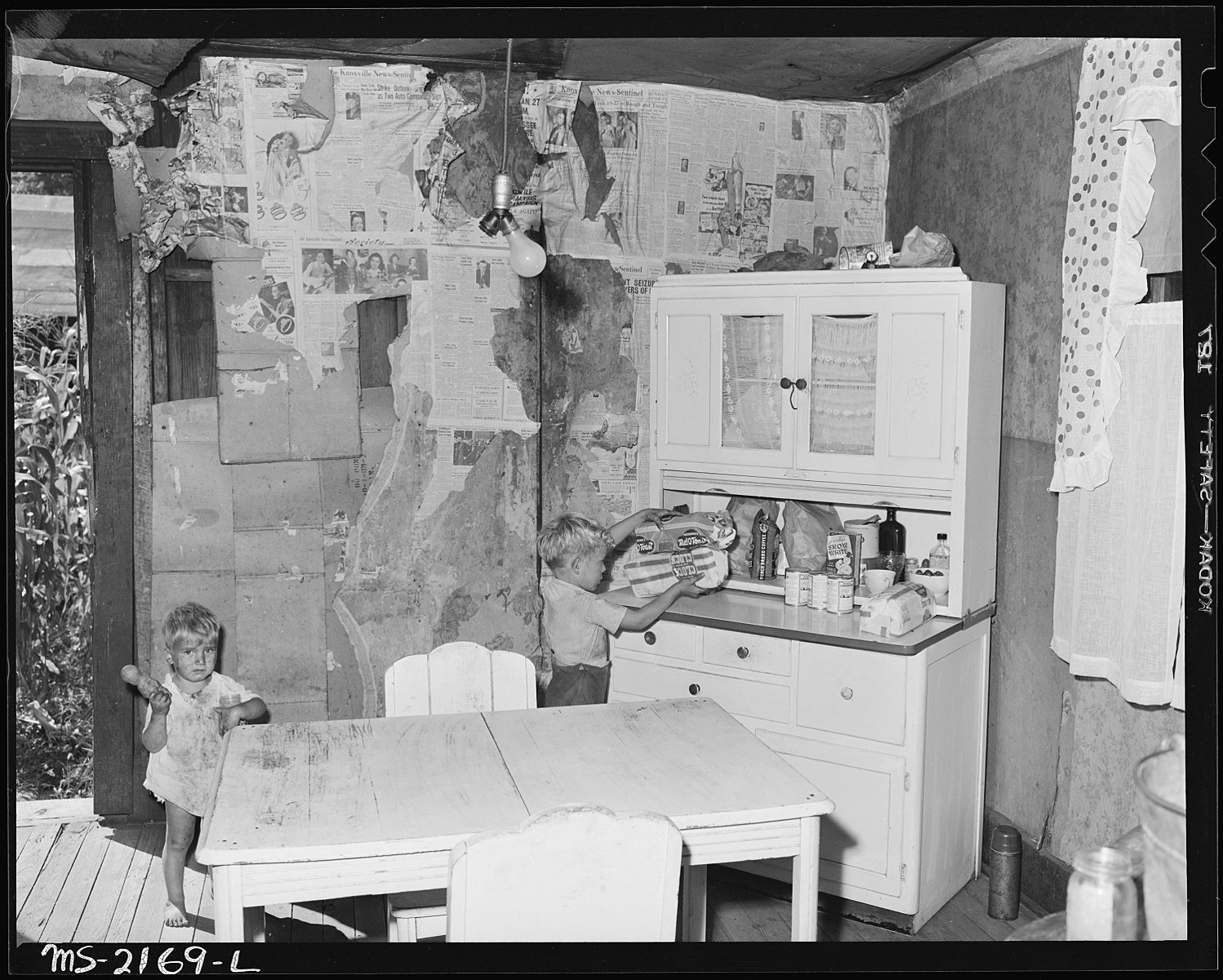 Image
Coal miner shanties
Mateo 6:19-21
No os hagáis tesoros en la tierra, 
donde la polilla y el moho destruyen, y donde ladrones entran y hurtan; sino haceos tesoros en el cielo, donde ni la polilla ni el moho destruyen,
y donde ladrones no entran ni hurtan,
Mateo 6:19-21
porque donde esté vuestro 
tesoro, allí estará también vuestro corazón.
Hageo 1:4-9
¿Es acaso para vosotros tiempo de
habitar en vuestras casas artesonadas, mientras esta Casa está en ruinas? Pues así ha dicho Jehová de los ejércitos: Meditad bien sobre vuestros caminos.
Hageo 1:4-9
Sembráis mucho, pero recogéis poco; coméis, pero no os saciáis; 
bebéis, pero no quedáis satisfechos; os vestís, pero no os calentáis; y el que trabaja a jornal recibe su salario en saco roto.
Hageo 1:4-9
Buscáis mucho, pero halláis poco; 
lo que guardáis en casa 
yo lo disiparé con un soplo.
“¿Por qué?” dice Jehová de los ejércitos. Por cuanto mi Casa está desierta, mientras cada uno de vosotros corre a su propia casa.
Todo es de Dios
Todo lo que poseo 
le pertenece a DIOS 
 y yo soy simplemente 
un mayordomo de SUS RECURSOS.
Mateo 13:44-46
El reino de los cielos es semejante a un tesoro escondido en un campo, 
el cual un hombre halla y lo esconde de nuevo; y gozoso por ello va y vende todo lo que tiene y compra aquel campo.
Mateo 13:44-46
También el reino de los cielos es
semejante a un comerciante que busca buenas perlas, y al hallar una perla preciosa, fue y vendió todo lo que tenía y la compró.
Isaías 55:1-7
¡Venid, todos los sedientos, venid a las aguas! Aunque no tengáis dinero, ¡venid,comprad y comed! ¡Venid, comprad sin dinero y sin pagar, vino y leche! ¿Por qué
gastáis el dinero en lo que no es pan y vuestro trabajo en lo que no sacia?
Isaías 55:1-7
¡Oídme atentamente: comed de lo mejor y se deleitará vuestra alma con manjares!  Inclinad vuestro oído y venid a mí; escuchad y vivirá vuestra alma. Haré con vosotros un pacto eterno…
Isaías 55:1-7
¡Buscad a Jehová mientras puede ser  hallado, llamadle en tanto que está cercano!  Deje el impío su camino y el hombre inicuo sus pensamientos, y vuélvase a Jehová, el cual tendrá de él misericordia, Y al Dios nuestro, 
el cual será amplio en perdonar.
Apocalipsis 3:17, 18
Tú dices: “Yo soy rico, me he enriquecido y de nada tengo necesidad”. Pero no sabes que eres desventurado, miserable, pobre, ciegoy estás desnudo.
Apocalipsis 3:17, 18
Por tanto, yo te aconsejo que compres de mí oro refinado en el fuego para que seas rico, y vestiduras blancas para vestirte, 
para que no se descubra la vergüenza de tu desnudez. Y unge tus ojos con colirio para que veas.
Conversación con DIOS
Señor, sé que todo lo que tengo proviene de ti.  Mi forma de practicar la mayordomía ha sufrido altibajos. Muéstrame cómo puedo mejorar y ser un buen mayordomo. Me siento muy complacido con todo lo que me has prestado.
Conversación con DIOS
Ayúdame a devolverte todo mi corazón.